Valutare l'impatto ambientale
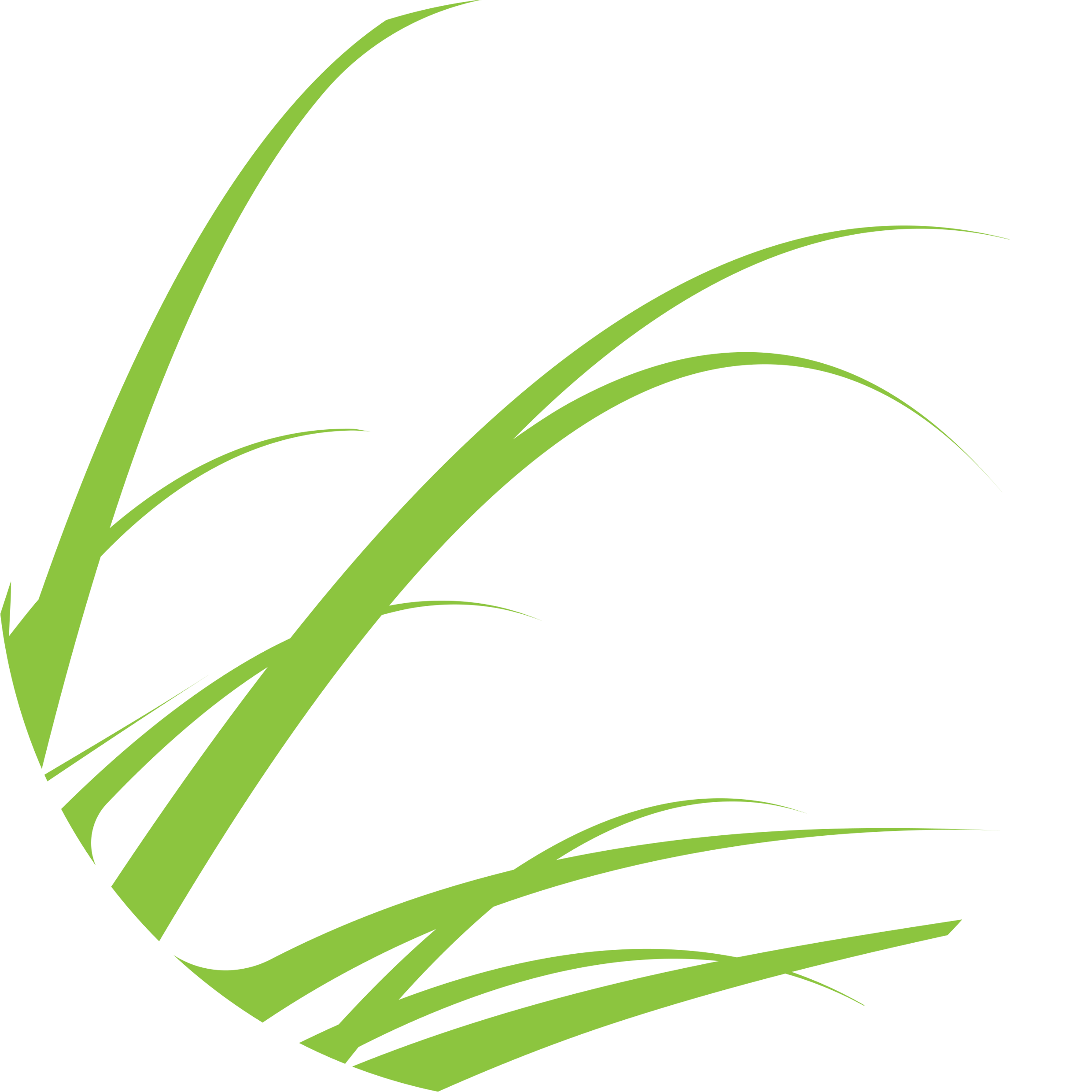 Domande
Scaricate le Domande per la valutazione dell'impatto ambientale. Vi aiuteranno a capire come identificare e ridurre al minimo l'impatto ambientale della vostra idea. Ogni domanda contiene un esercizio e dei suggerimenti per guidare le vostre risposte.
Questo progetto è stato finanziato con il sostegno della Commissione europea. L'autore è l'unico responsabile di questa pubblicazione (comunicazione) e la Commissione non si assume alcuna responsabilità per l'uso che può essere fatto delle informazioni in essa contenute. In conformità con il nuovo quadro normativo GDPR, si prega di notare che il Partenariato tratterà i vostri dati personali solo nell'interesse e per le finalità del progetto e senza alcun pregiudizio per i vostri diritti 2021-2-BE04-KA220-YOU-000050778
Questa risorsa è concessa in licenza CC BY 4.0
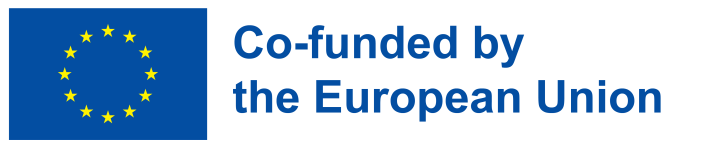 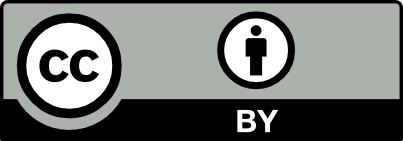 Valutare l'impatto ambientale
Strumenti di impatto ambientale
Esercizi
Domande 
Concentrarsi sulle principali aree di impatto ambientale
20
5
5
Gli imprenditori possono concentrarsi sulle aree chiave della loro idea che possono avere un impatto sull'ambiente e sulla sostenibilità.

Interazione con ambienti diversi
Impatto diretto e indiretto
Ridurre e risolvere i problemi ambientali
Applicare la politica dei rifiuti zero
Condividere e promuovere il proprio impegno ambientale
I giovani imprenditori hanno la possibilità di scavare più a fondo per capire l'impatto ambientale della loro idea e cosa possono fare per ridurre al minimo l'impatto.

Esplorare, comprendere e valutare il proprio impatto ambientale
Identificare opportunità, rischi e sfide e proporre soluzioni pratiche.
Creare e applicare piani semplici con azioni facili da implementare e da tracciare
Questa cassetta degli attrezzi è stata progettata per supportare efficacemente gli imprenditori semplificando il processo di costruzione di idee sostenibili e d'impatto. Questi strumenti forniscono un quadro strutturato per valutare, gestire, monitorare e migliorare la sostenibilità ambientale di qualsiasi progetto o idea commerciale. Grazie a questi strumenti, le idee diventano più efficaci, efficienti e gestibili. Strumenti digitali
‹#›
Prima: Cosa evitare!
Prima di immergersi nelle domande, è importante capire chiaramente cosa si vuole evitare. Questa consapevolezza vi aiuterà a modellare la vostra idea in modo da ridurre al minimo i danni e massimizzare la sostenibilità ambientale. Prendetevi un momento per riflettere sui potenziali rischi e sulle sfide che la vostra idea potrebbe affrontare. Identificando e affrontando in modo proattivo questi problemi, potete assicurarvi che i vostri sforzi siano in linea con i principi di eco-compatibilità e lascino un impatto positivo sull'ambiente, sulla comunità e sulla cultura. Concentratevi sull'evitare:

Danno ambientale: prevenire le attività che degradano gli ecosistemi, come la deforestazione, l'inquinamento, la distruzione degli habitat o l'uso eccessivo delle risorse. Per prevenire i danni agli ecosistemi, utilizzare risorse e strumenti sostenibili e promuovere e sviluppare pratiche a basso impatto, come l'organizzazione di passeggiate nella natura con attività di pulizia o eventi ecologici che sostengano le esigenze di conservazione locali.

Progettate invece la vostra idea per mettere in contatto le persone con la natura, proteggendola per le generazioni future. Altri esempi ispiratori qui Idee ispiratrici

Considerate gli sforzi di conservazione come la riforestazione, la pulizia e la protezione della fauna selvatica.  Tenendo a mente queste priorità, potete progettare la vostra idea per proteggere attivamente le risorse naturali, culturali e sociali, promuovendo al contempo un cambiamento positivo. Passiamo ora alle domande che vi aiuteranno a valutare l'impatto ambientale e a garantire che la vostra idea sia in linea con questi obiettivi.
‹#›
Valutare l'impatto ambientale - Domande ed esercizi
1
2
‹#›
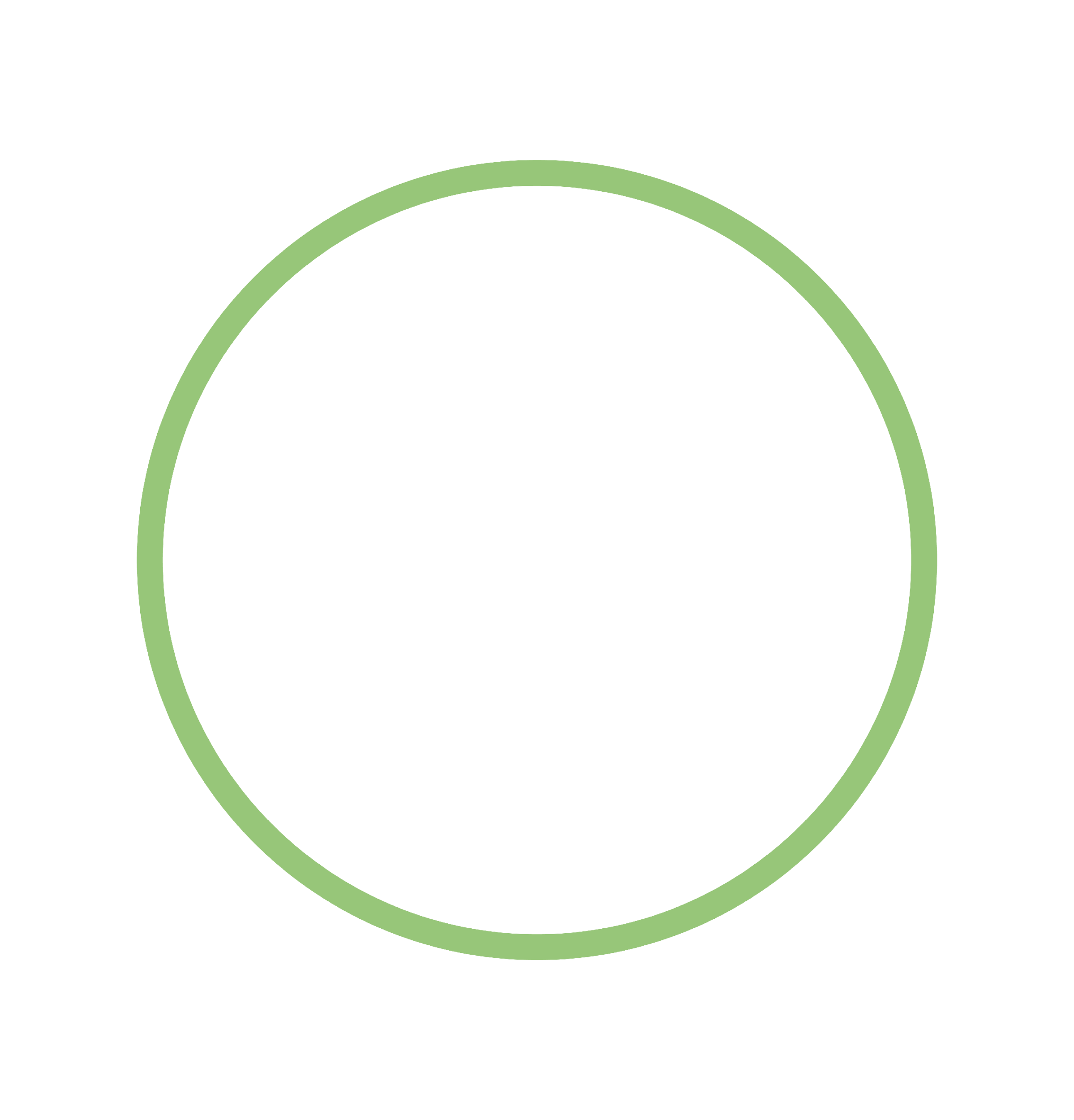 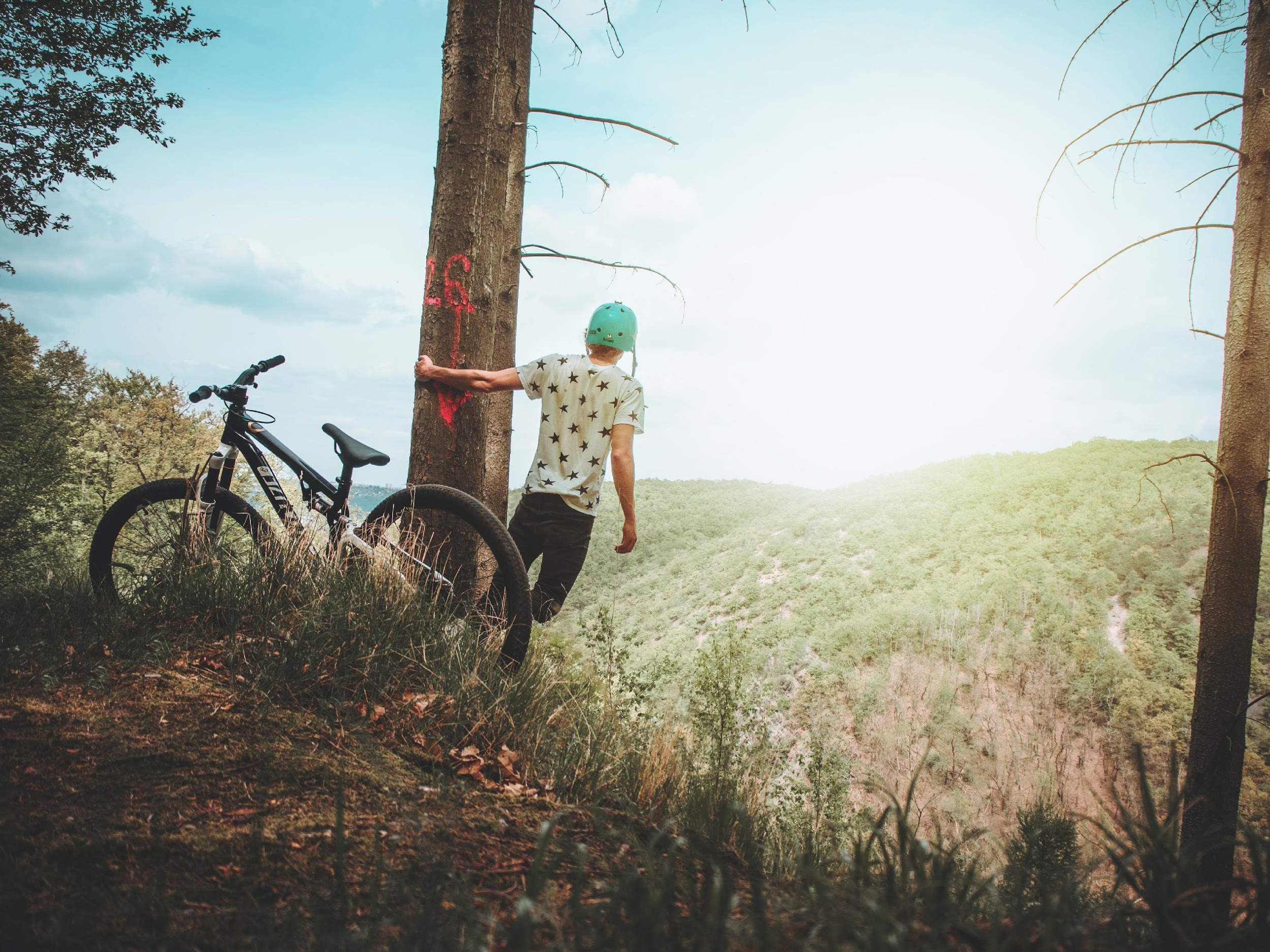 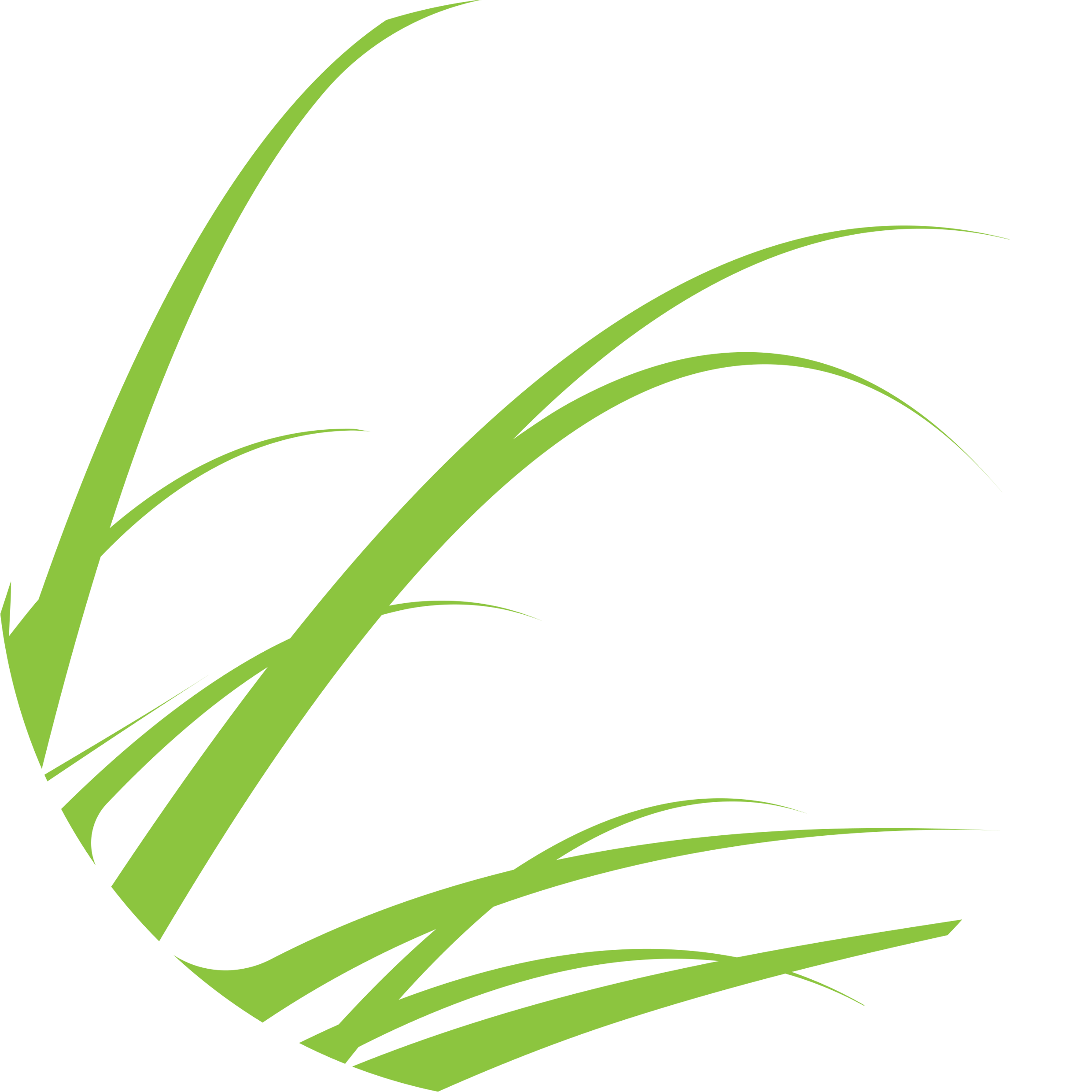 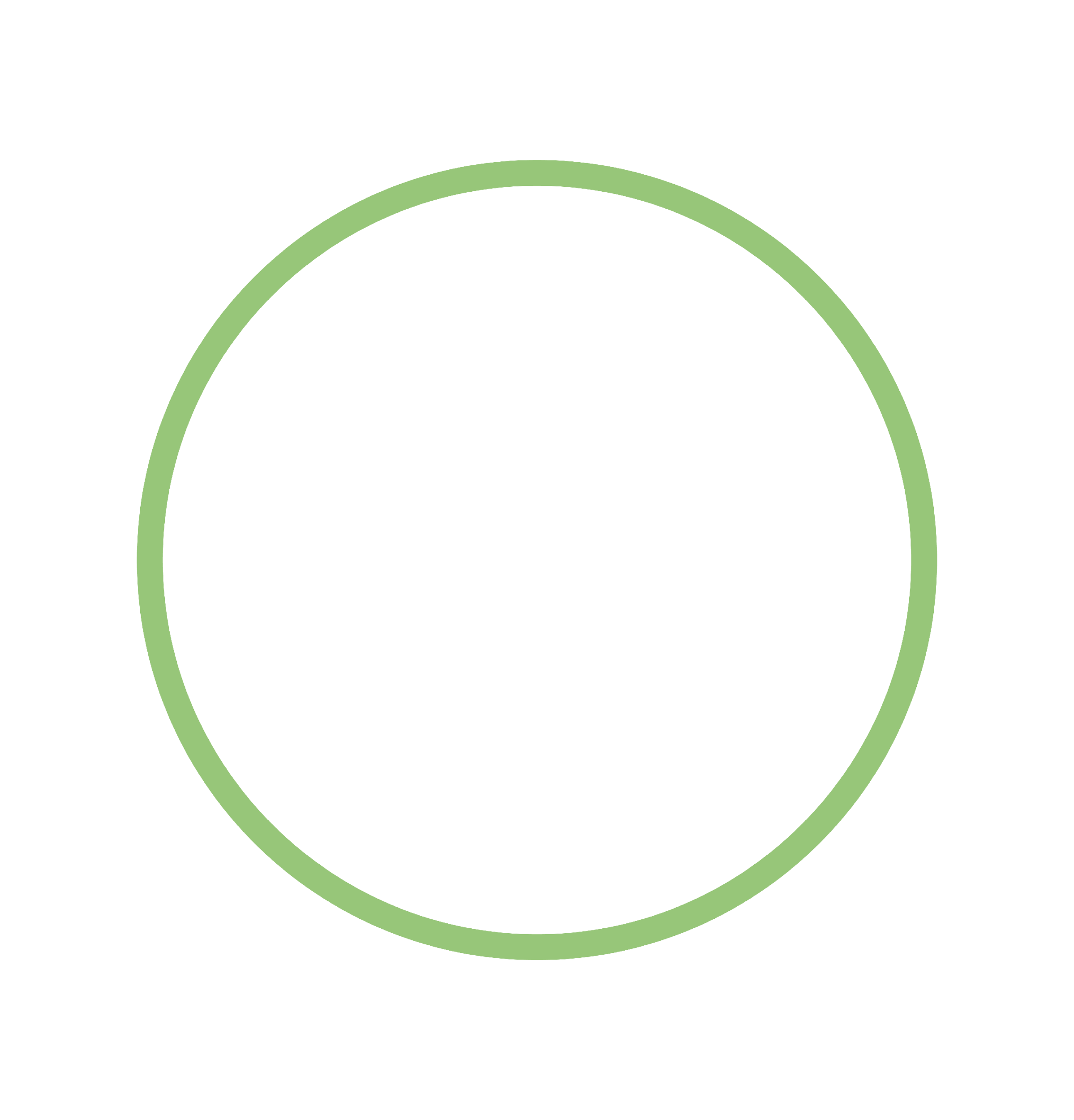 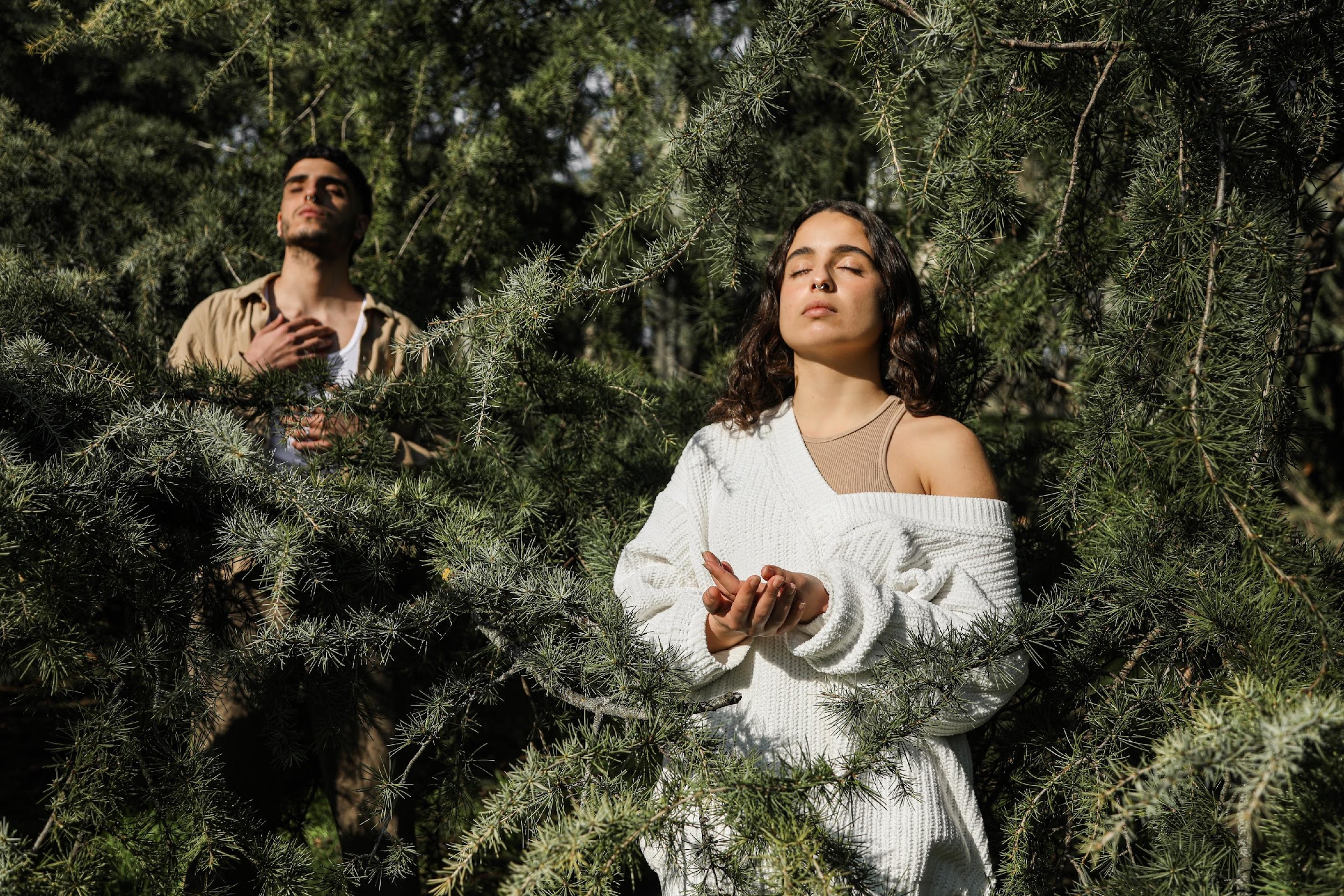 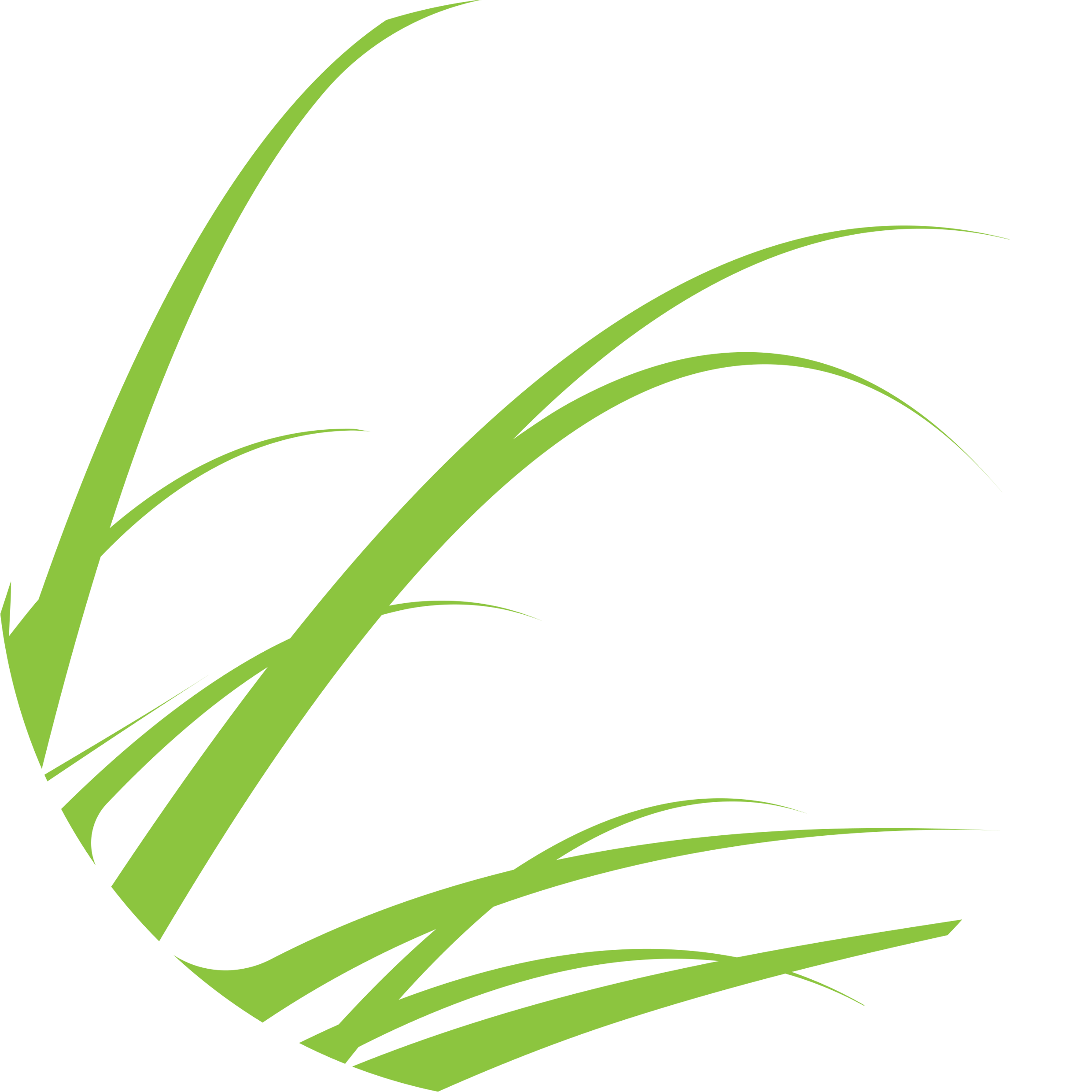 3
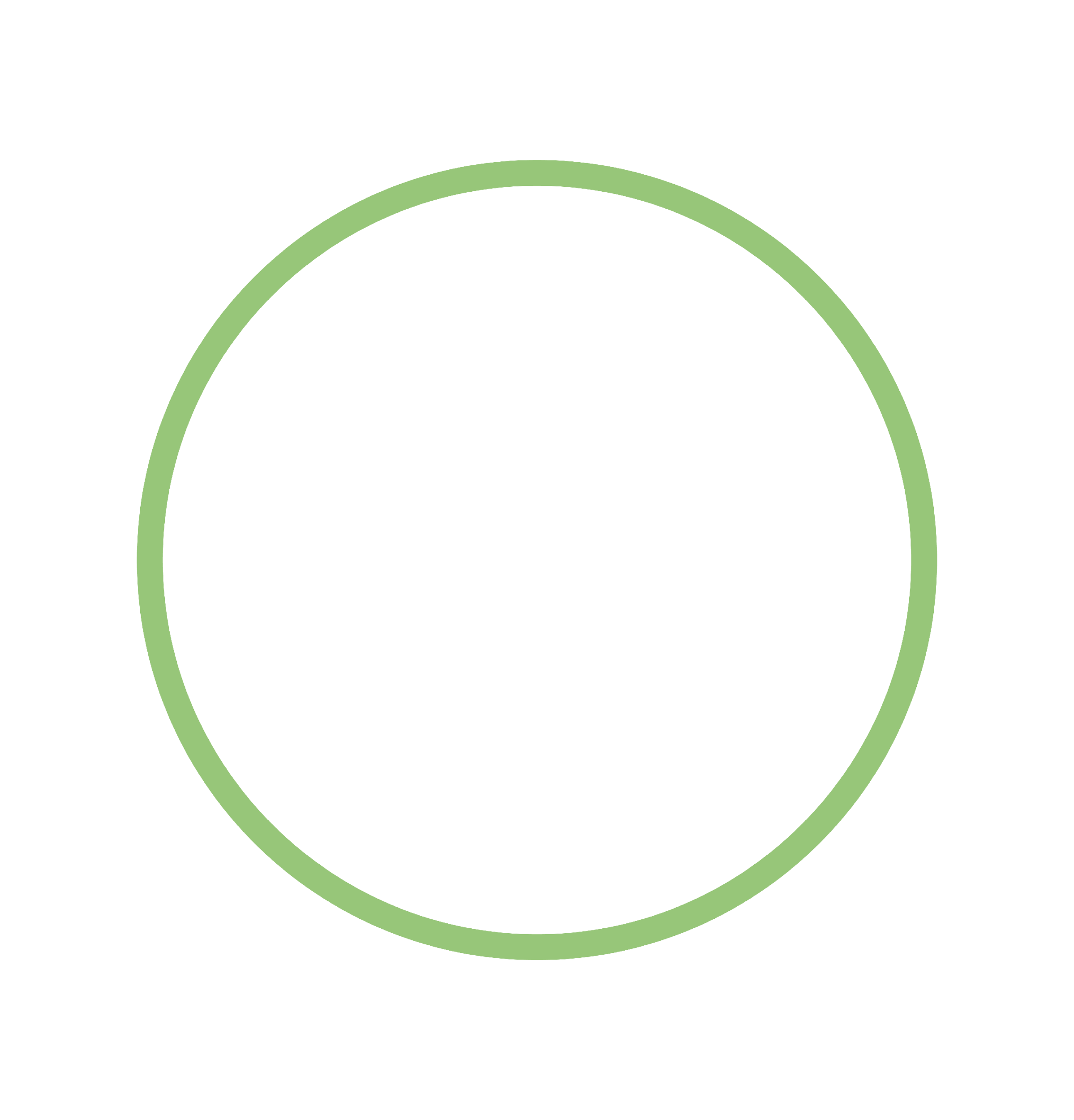 4
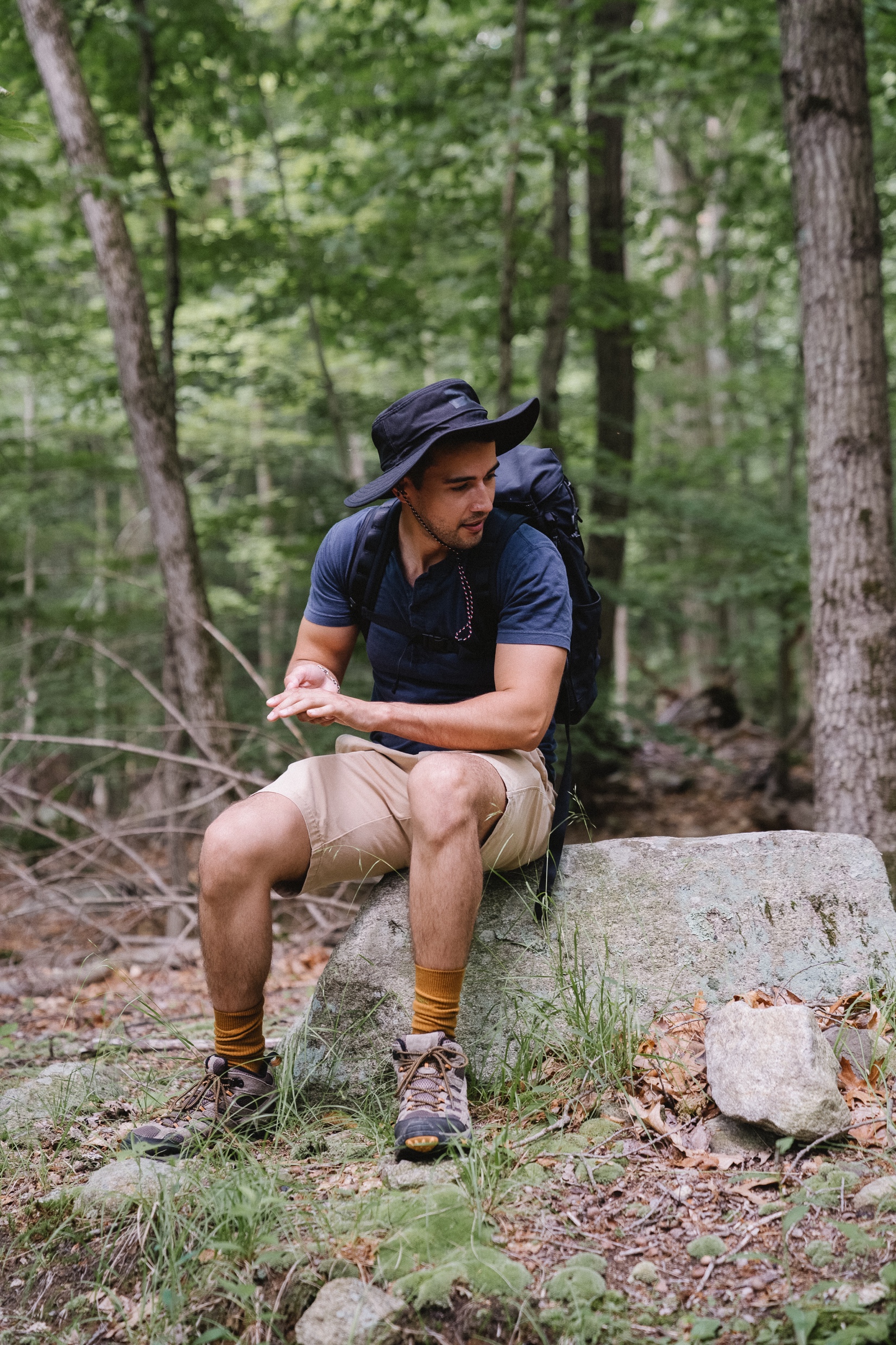 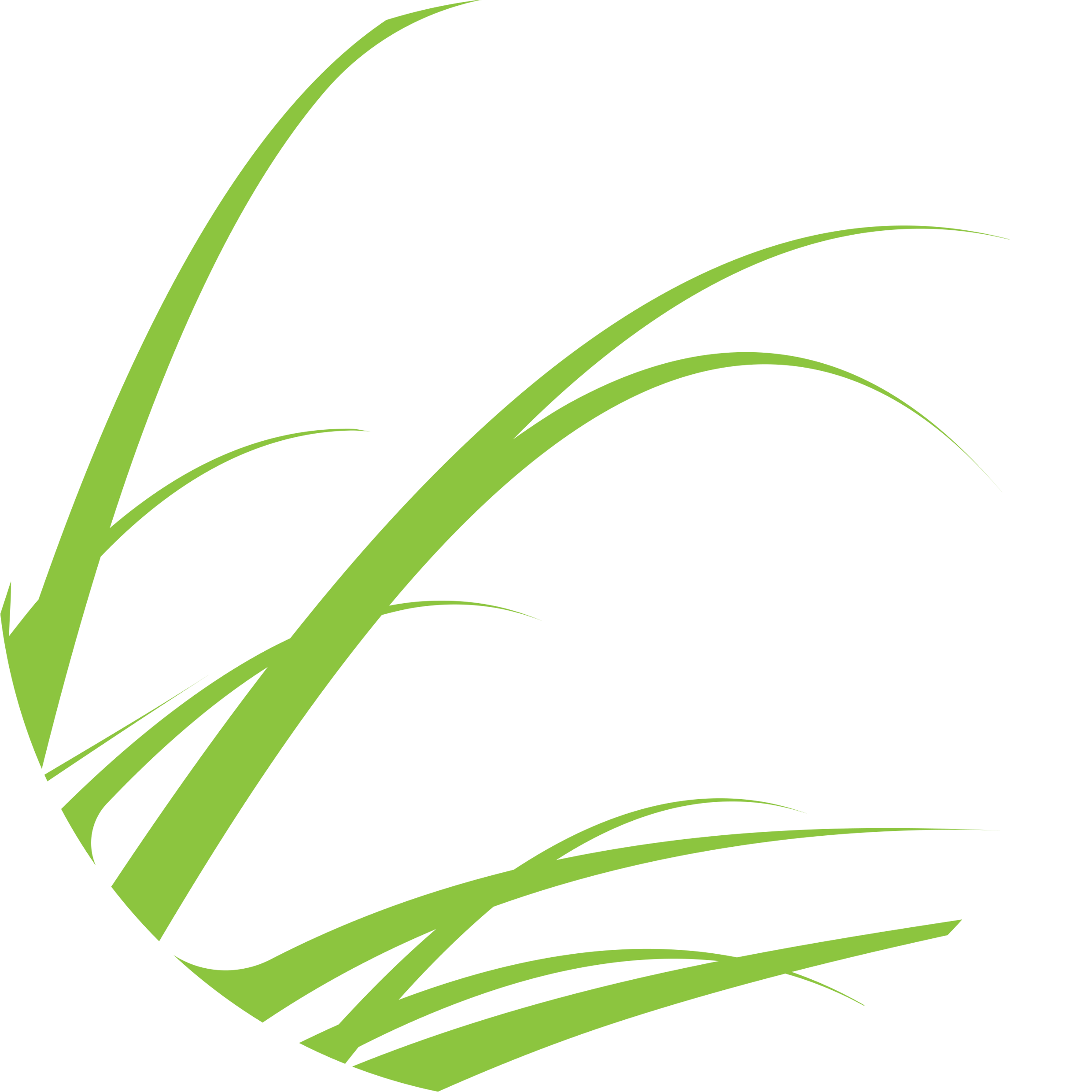 ‹#›
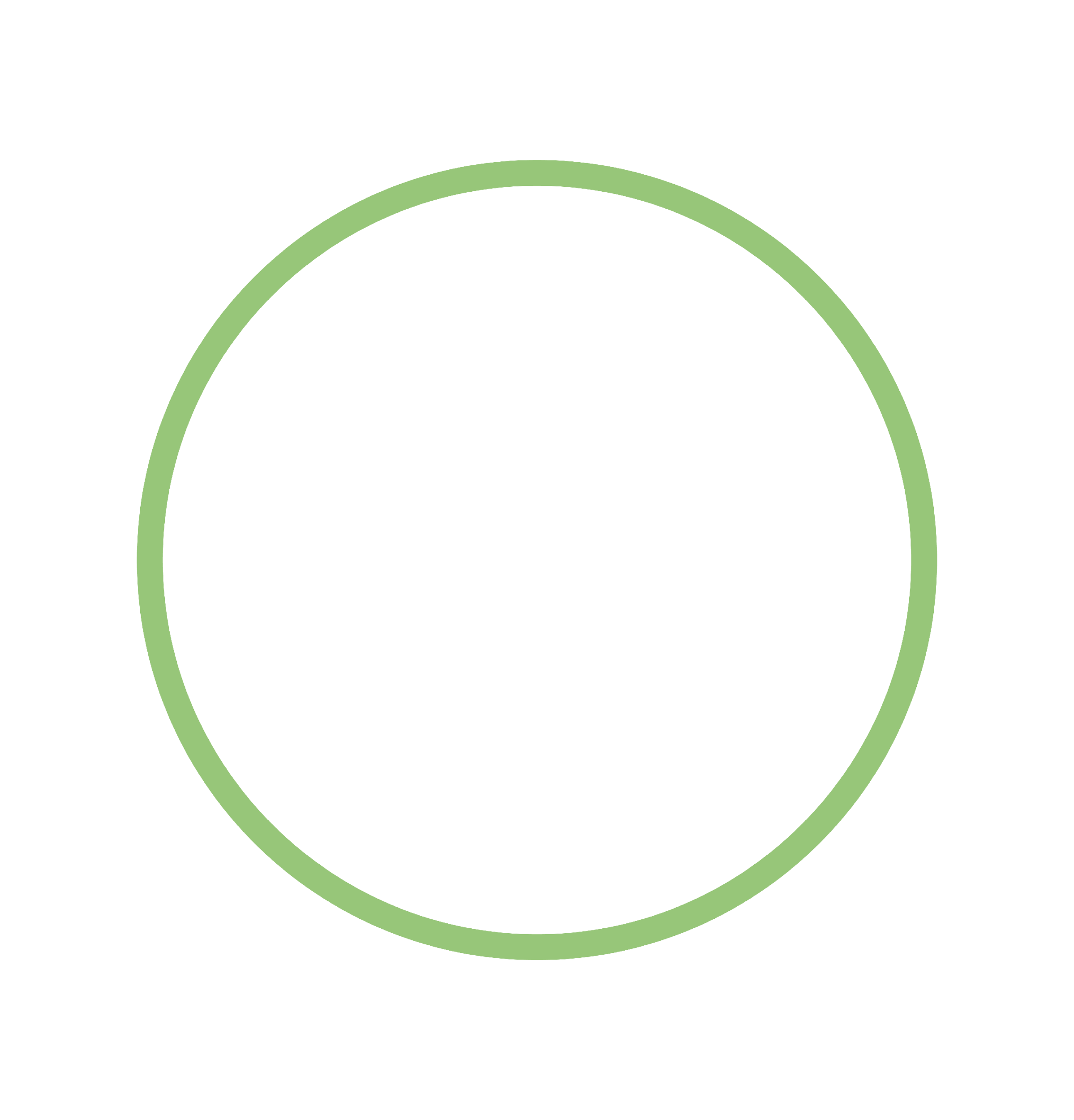 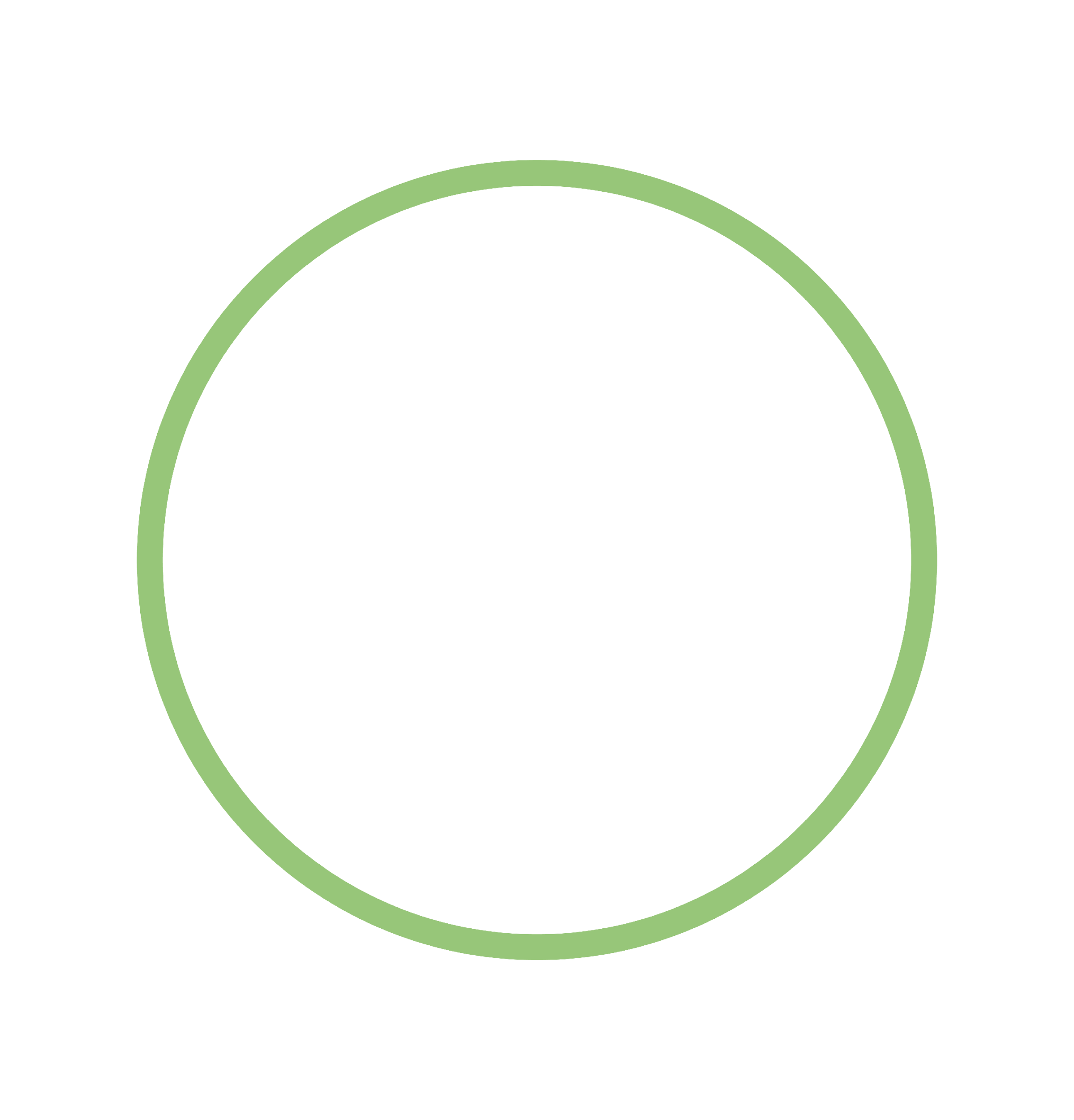 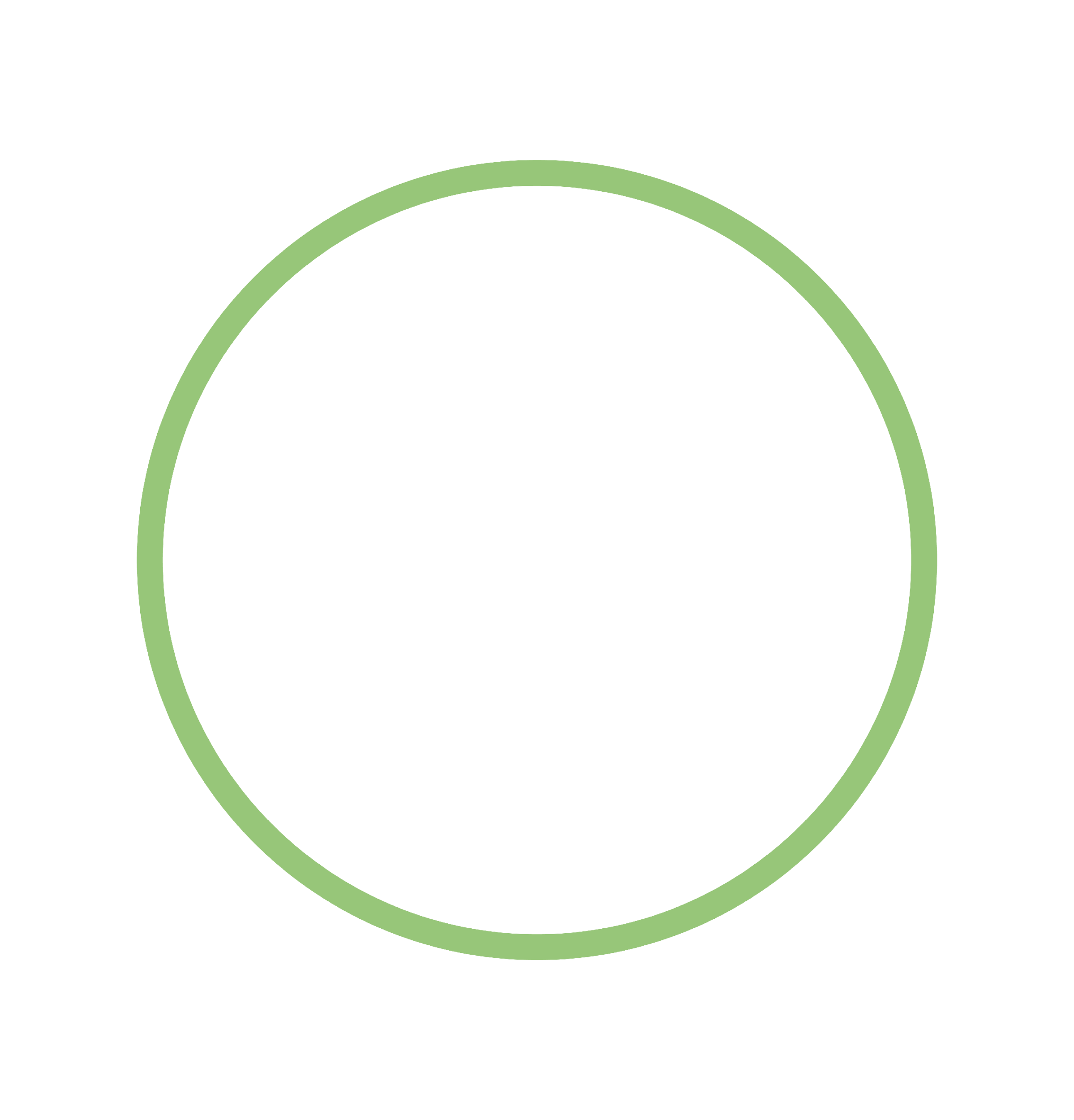 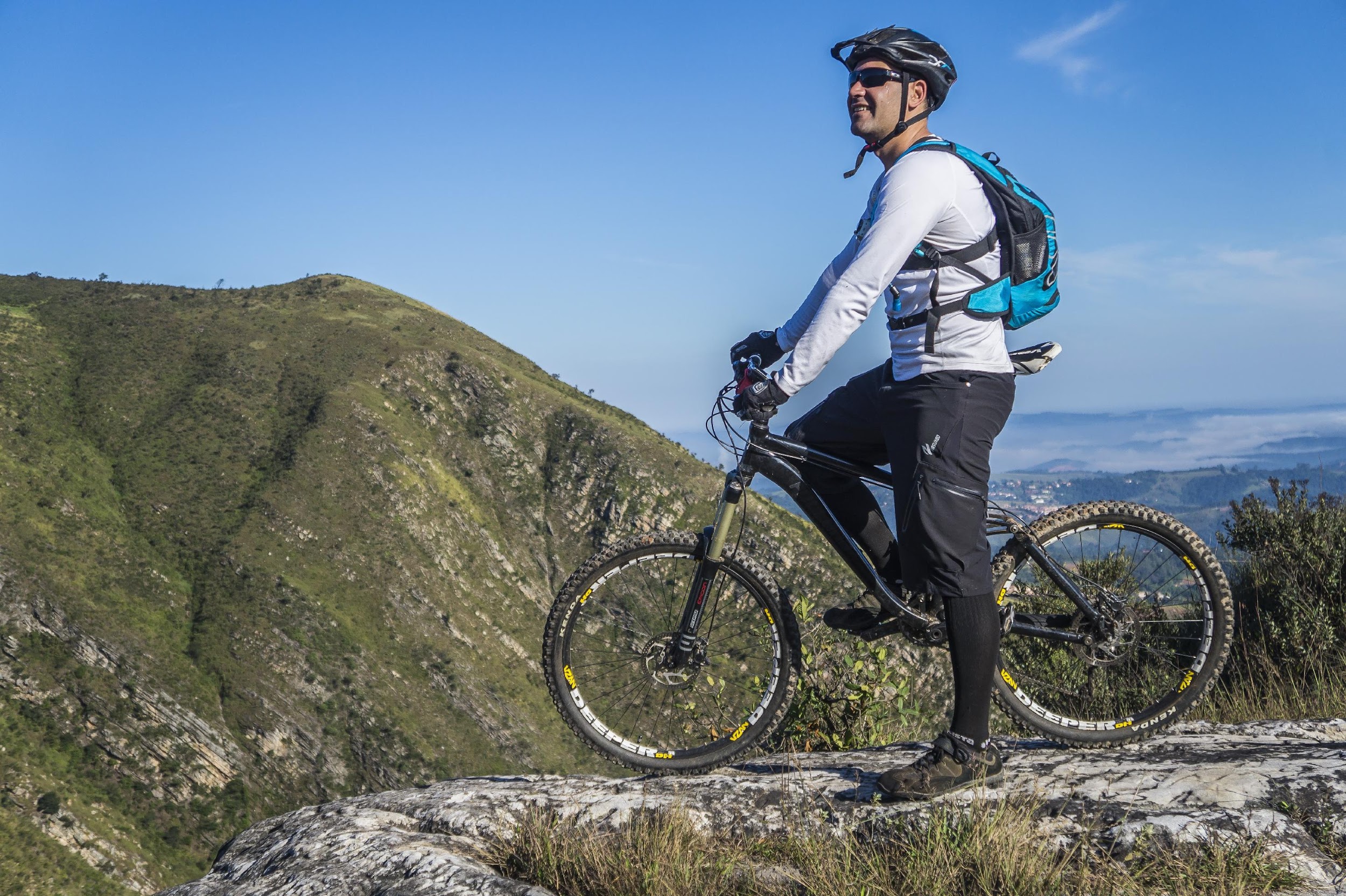 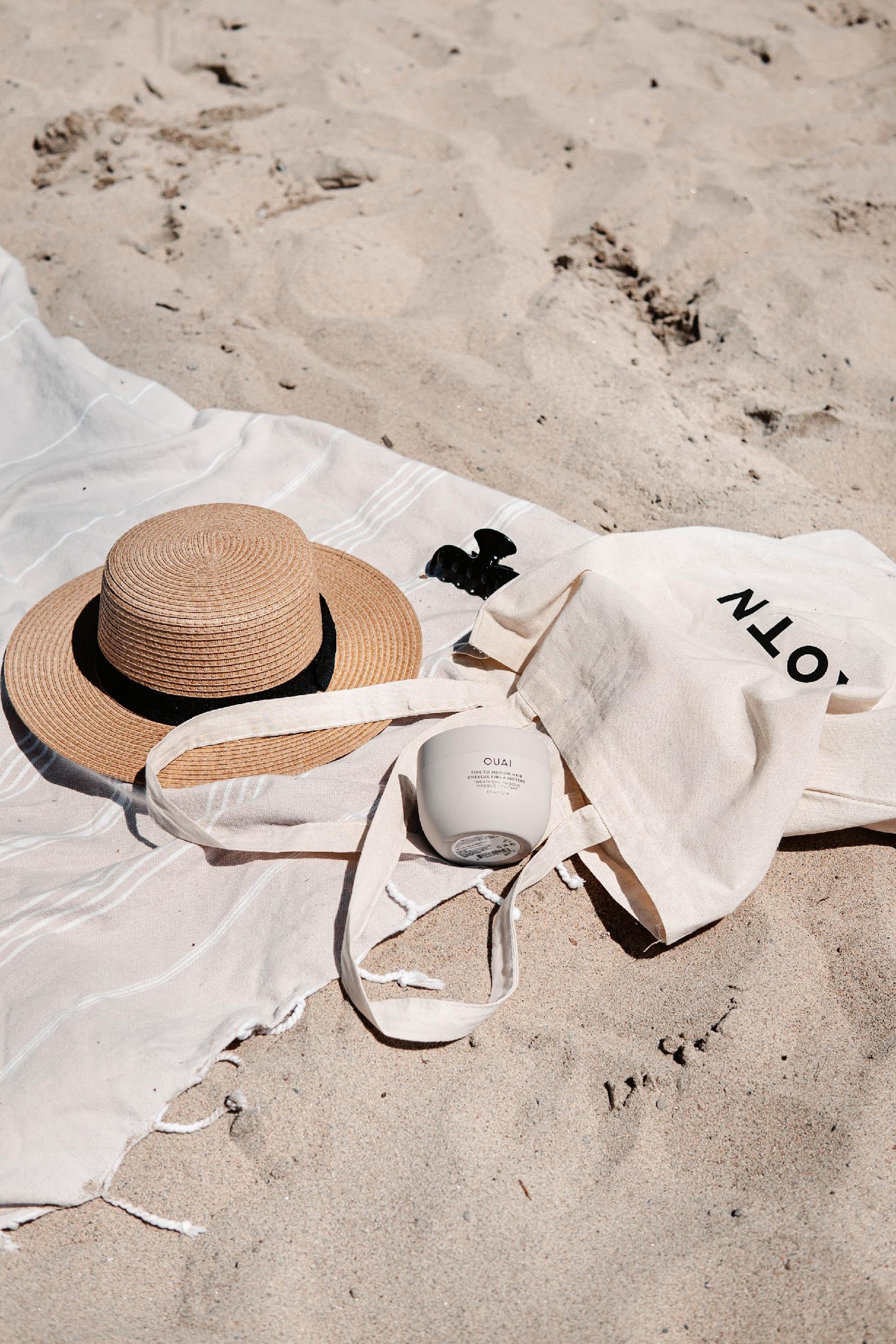 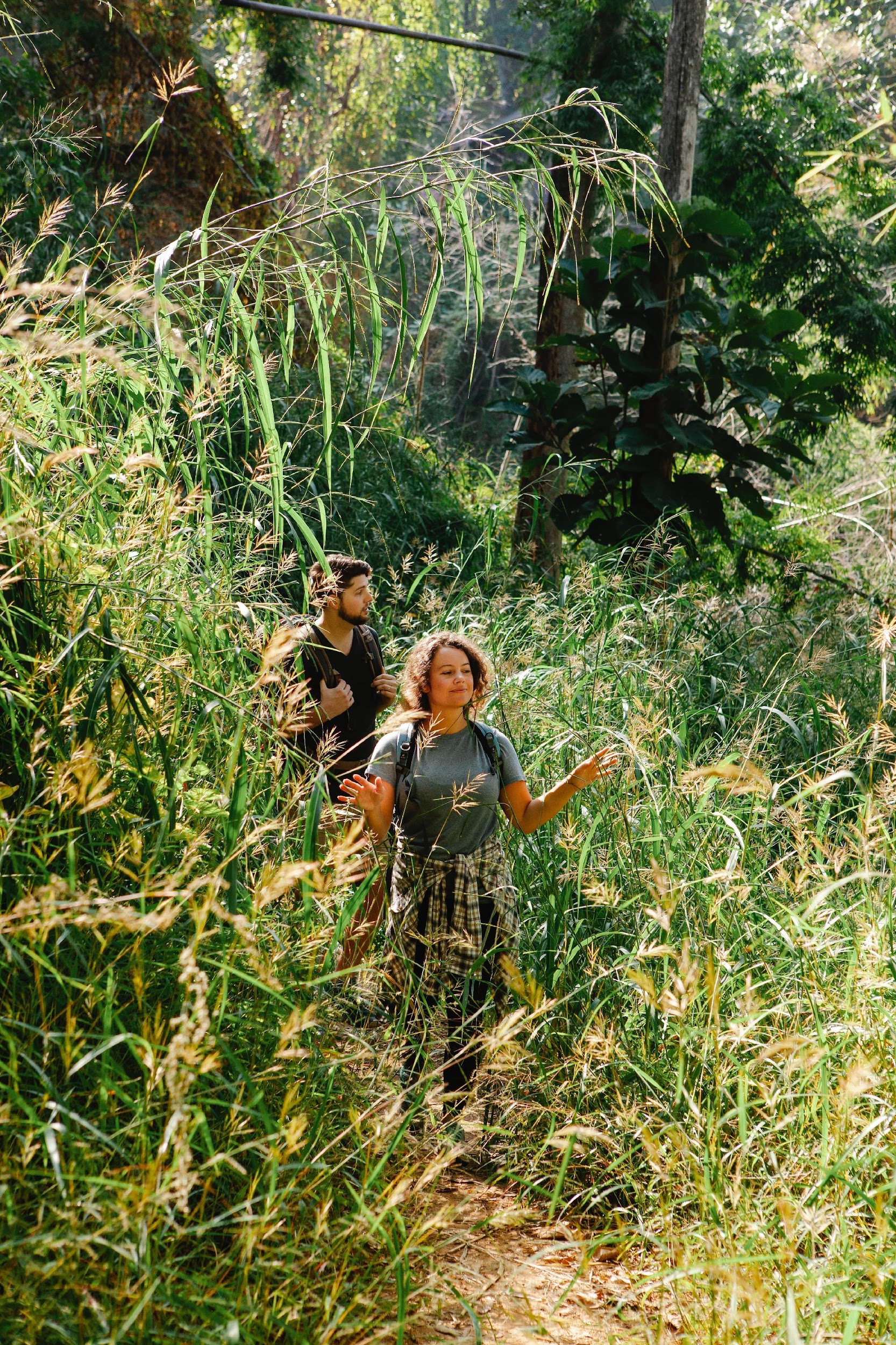 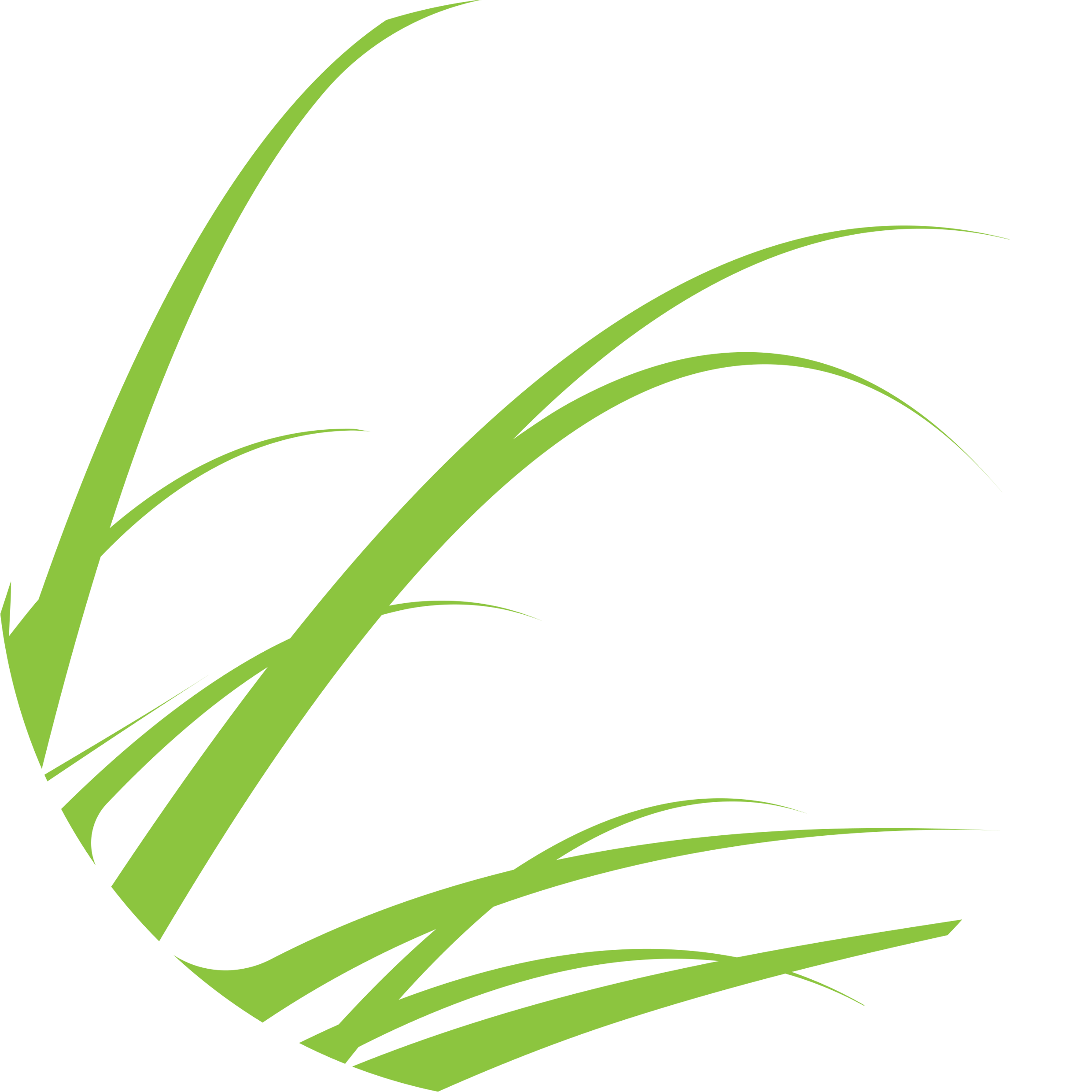 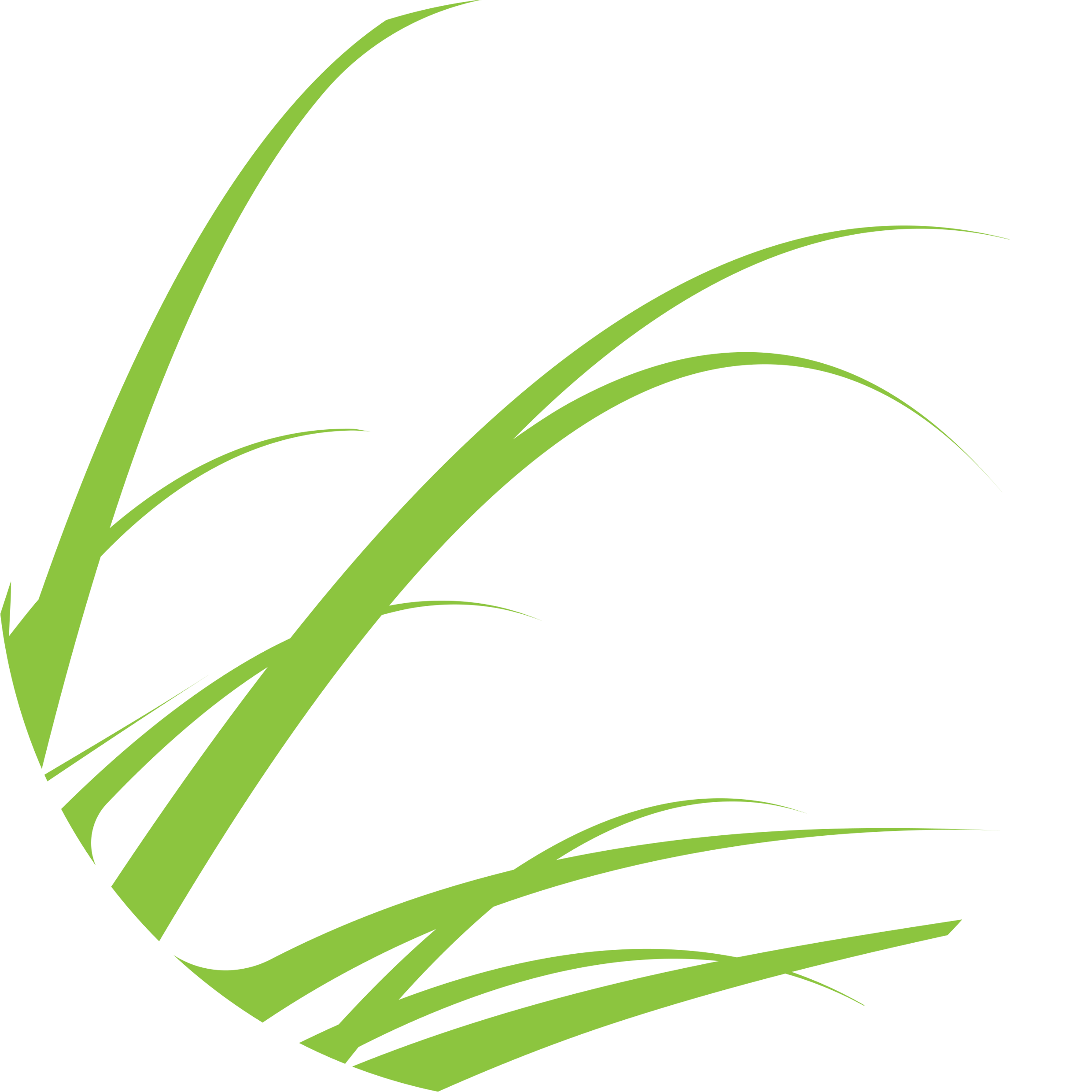 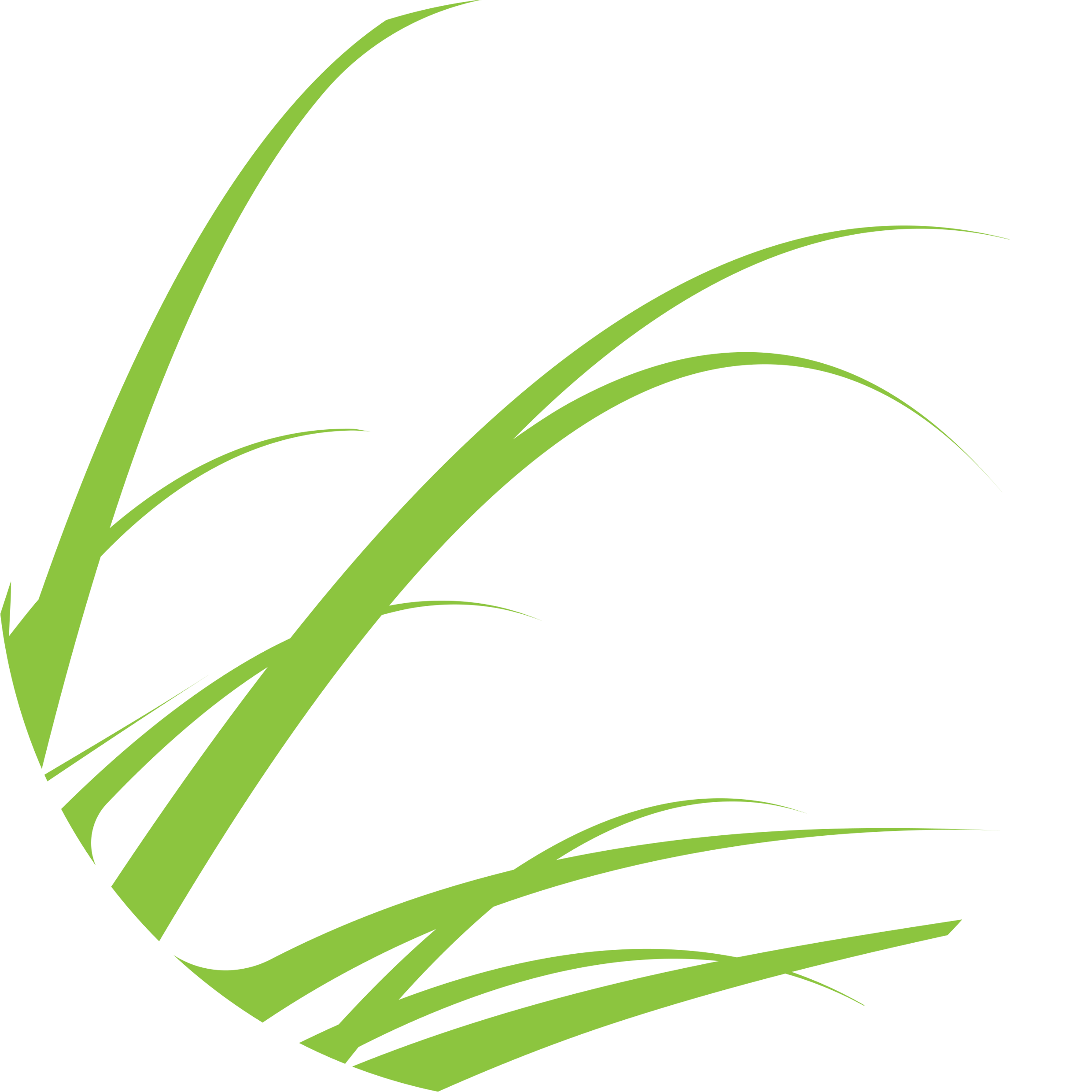 5
‹#›